A novel least-squares finite element method for solving convection-dominated problems
Xxx-Xxx Hsieh (謝XX),  Department of Mathematics, National Central University, Taiwan  (xxxx@math.ncu.edu.tw)
Advisor: Prof. Xxx-Xxx Yang (楊XX)
Problem description
Conclusions
Abstract
Results
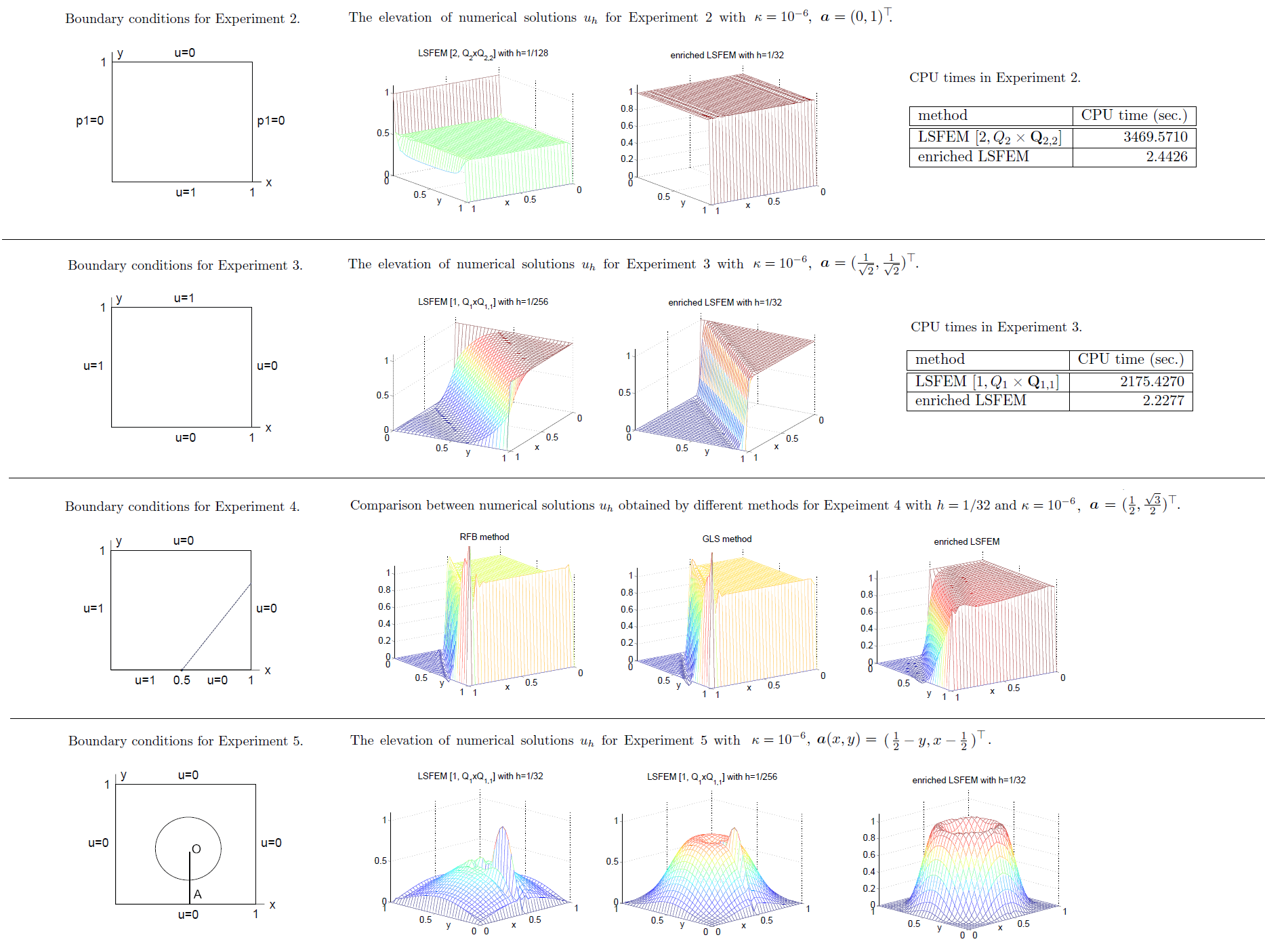 Discussion
References